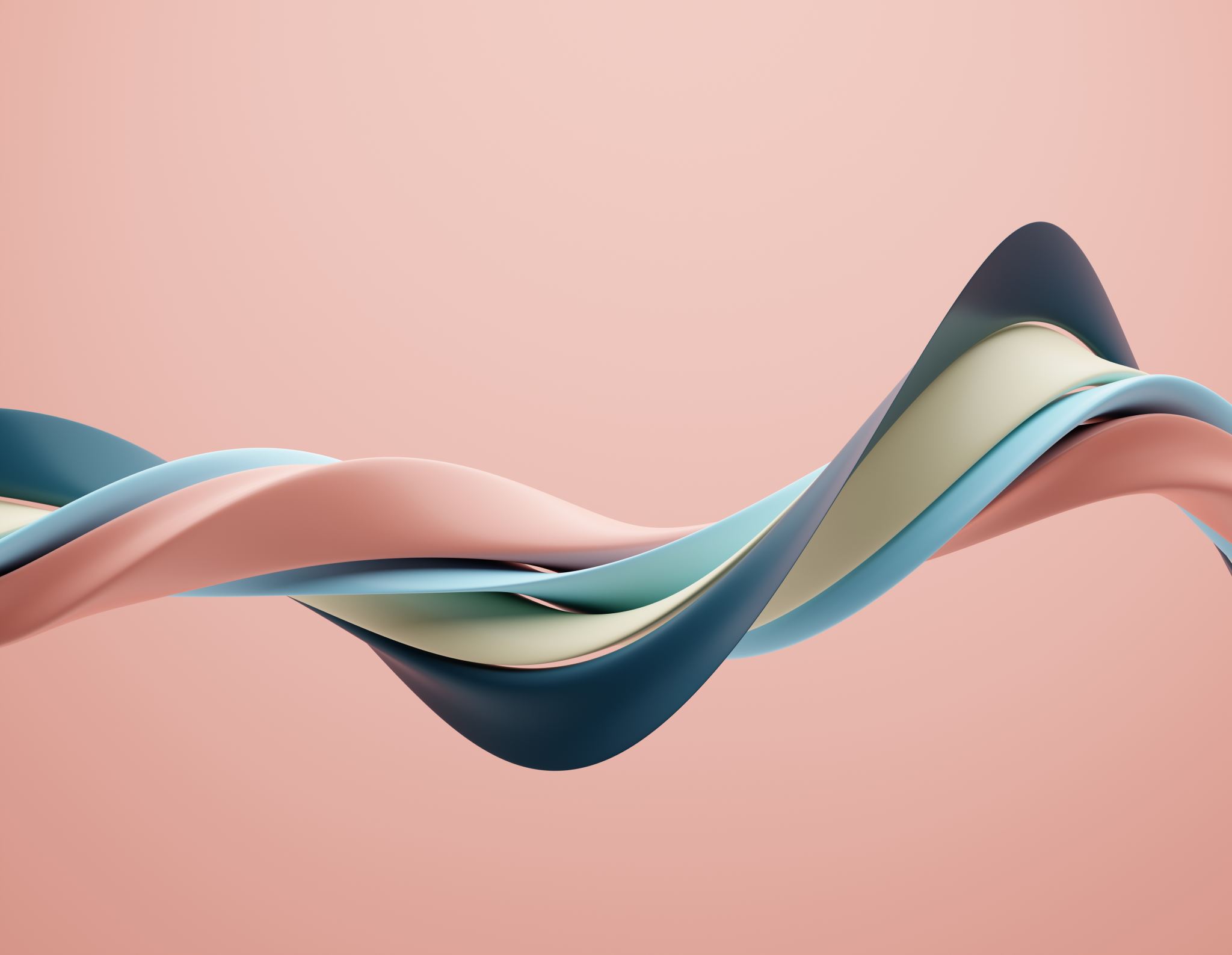 İLETİŞİM  & TAKIM ÇALIŞMASI
Dilek SELÇUK
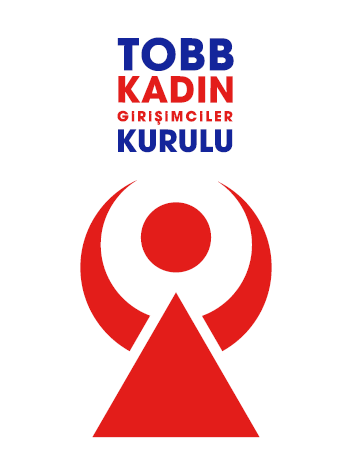 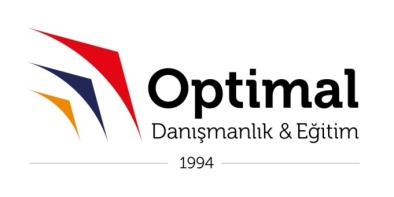 DİLEK SELÇUK

9 Eylül Üniversitesi  - İktisat
Optimal Danışmanlık’ta Yönetim Danışmanı / Eğitmen
İletişim ve Beden Dili Uzmanı
İnsan Tanıma Sistemleri Uzmanı
KOSGEB tarafından onaylı Girişimcilik Eğitmeni
Aile ve Sosyal Hizmetler Bakanlığı onaylı Aile Eğitmeni
ELGİNKAN Vakfı Eğitmeni (2001’den bu yana)
TOBB İzmir Kadın Girişimciler Kurulu Üyesi
28 Yıllık Eğitmenlik Deneyimi
Profesyonel Mentor
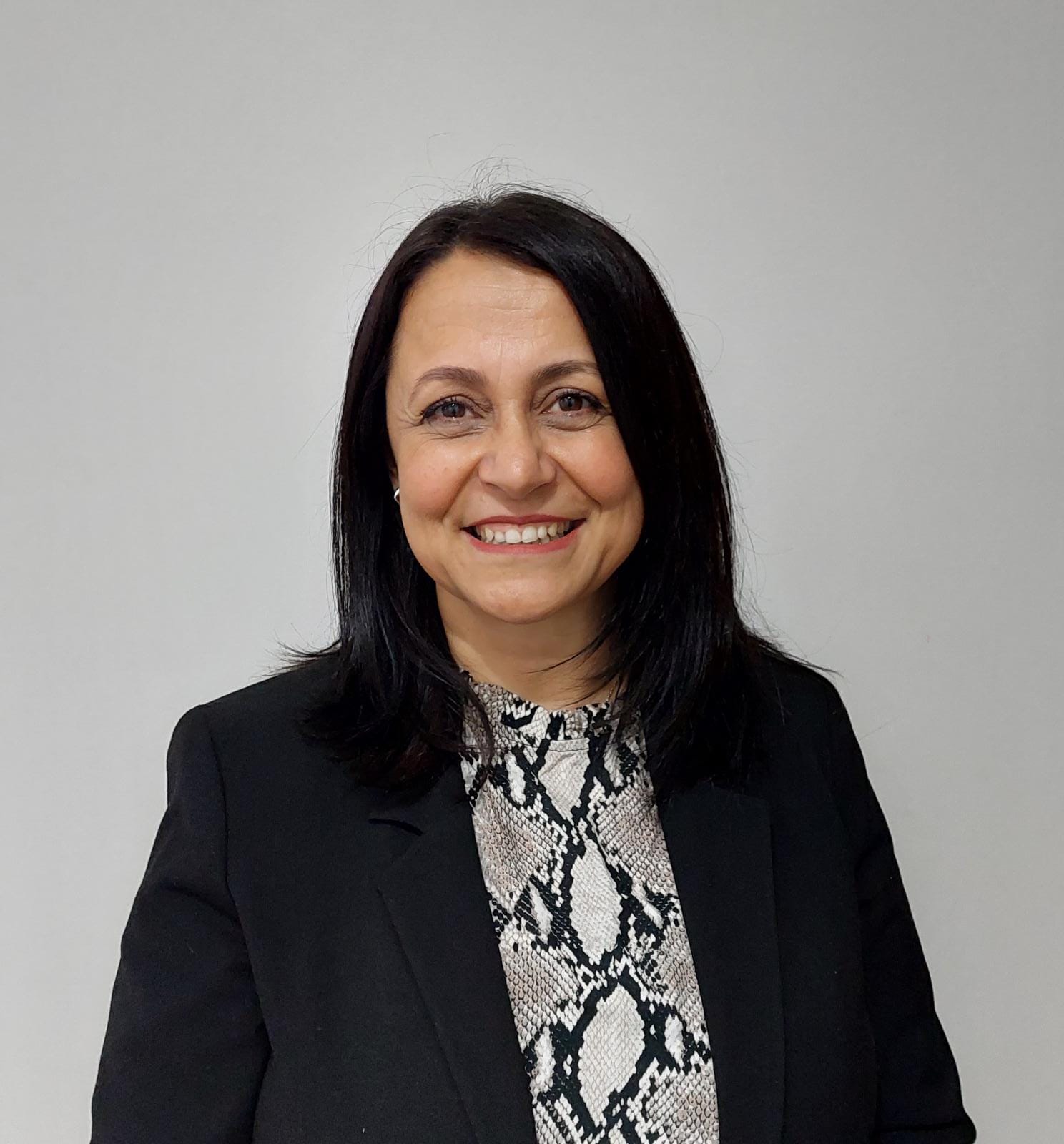 Eğitmen
Yönetim Danışmanı
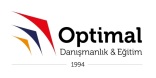 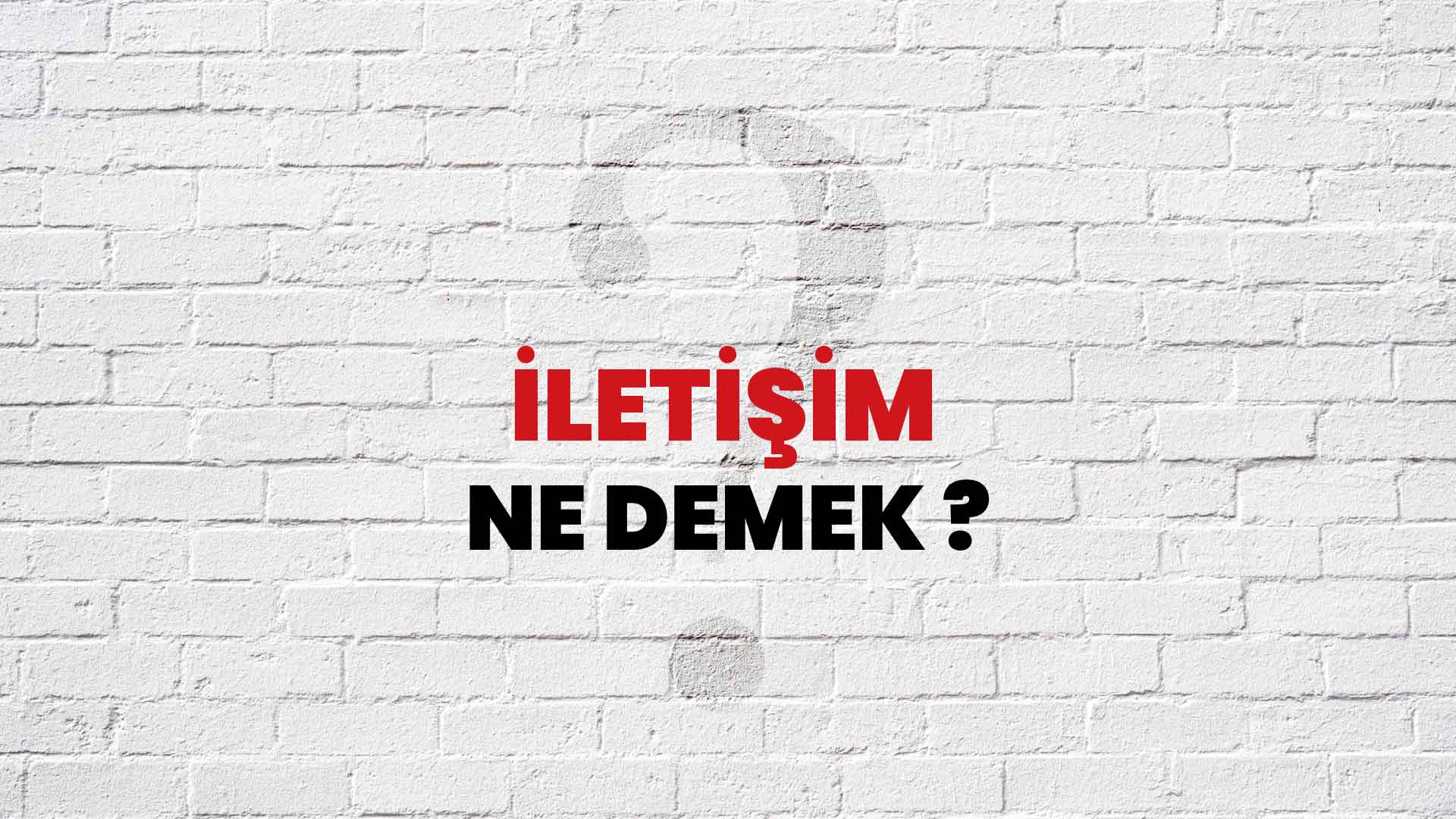 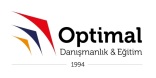 İletişim; 

Duygu, düşünce ve bilgilerin akla gelebilecek her türlü yollarla başkalarına aktarılmasıdır.
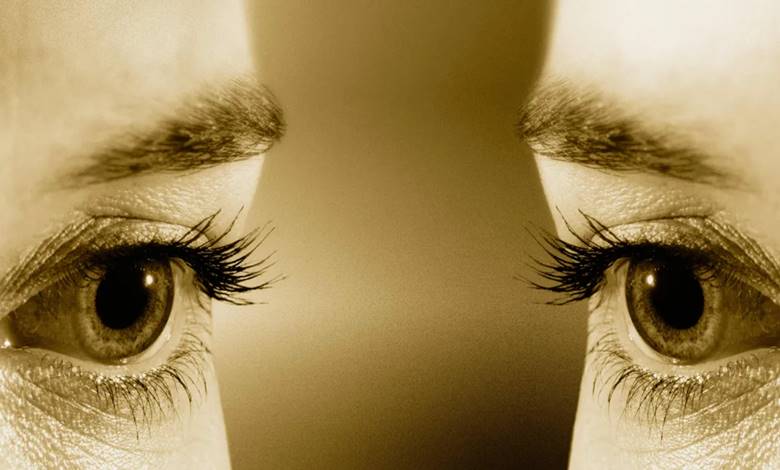 İLETİŞİM
İki insanın birbirinin görme alanına girdiği 
an başlar
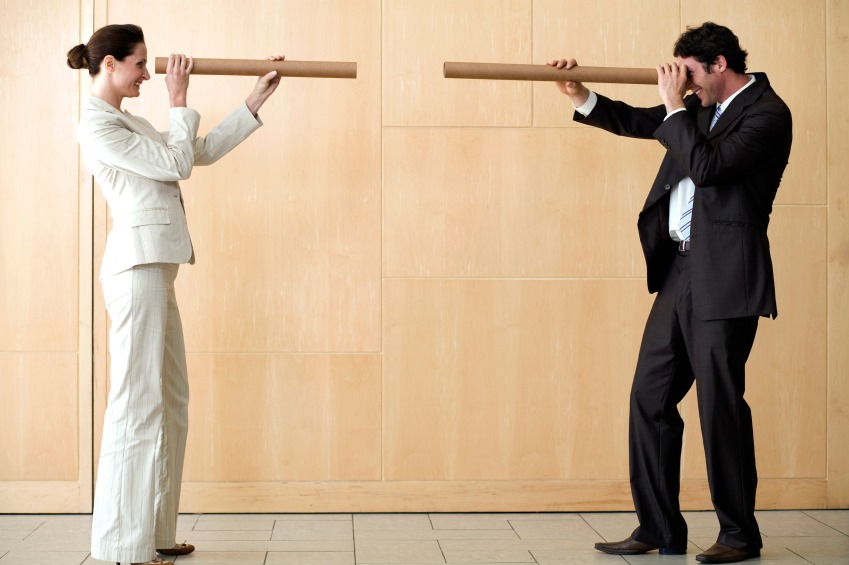 İki insan birbirinin farkına vardığı andan itibaren:
Söylediği
Söylemediği
Yaptığı
Yapmadığı
her şeyin bir anlamı vardır.
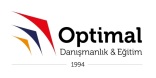 İLETİŞİM NEDEN ÖNEMLİDİR?
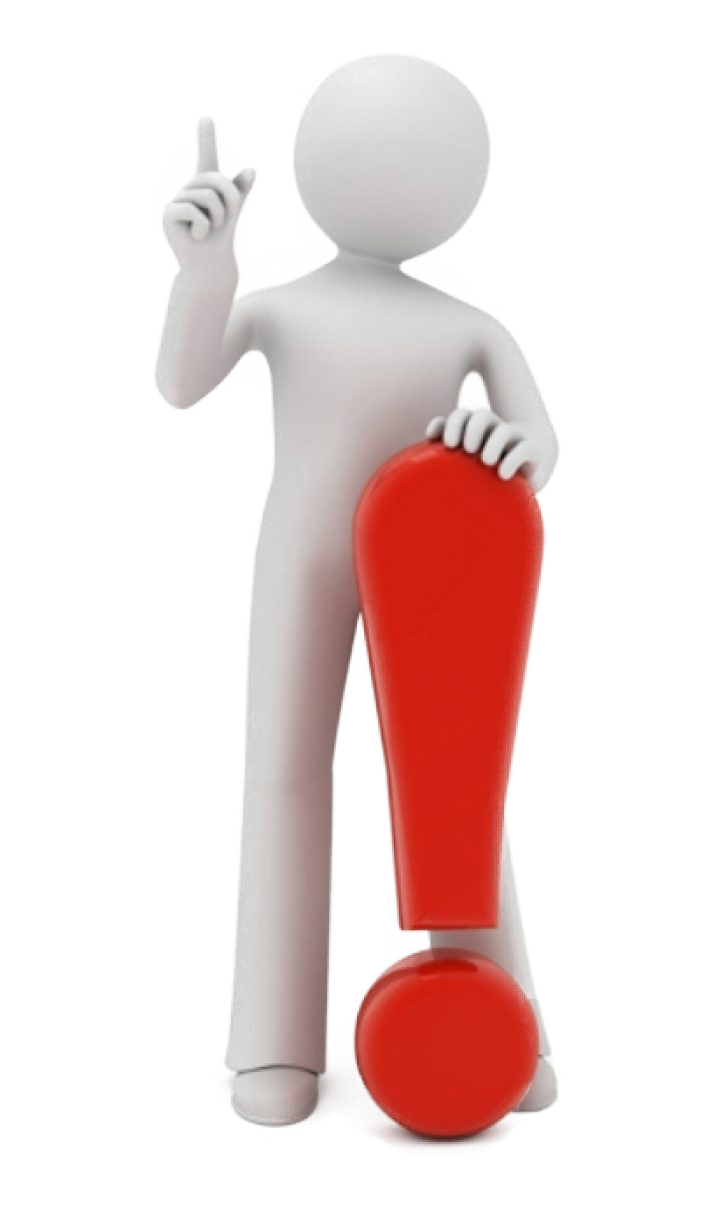 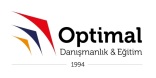 İletişimin önemi

Var olmak
Haberleşmek
Paylaşmak
Etkilemek ve yönlendirmek
Eğlenmek ve mutlu olmak
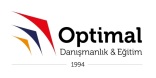 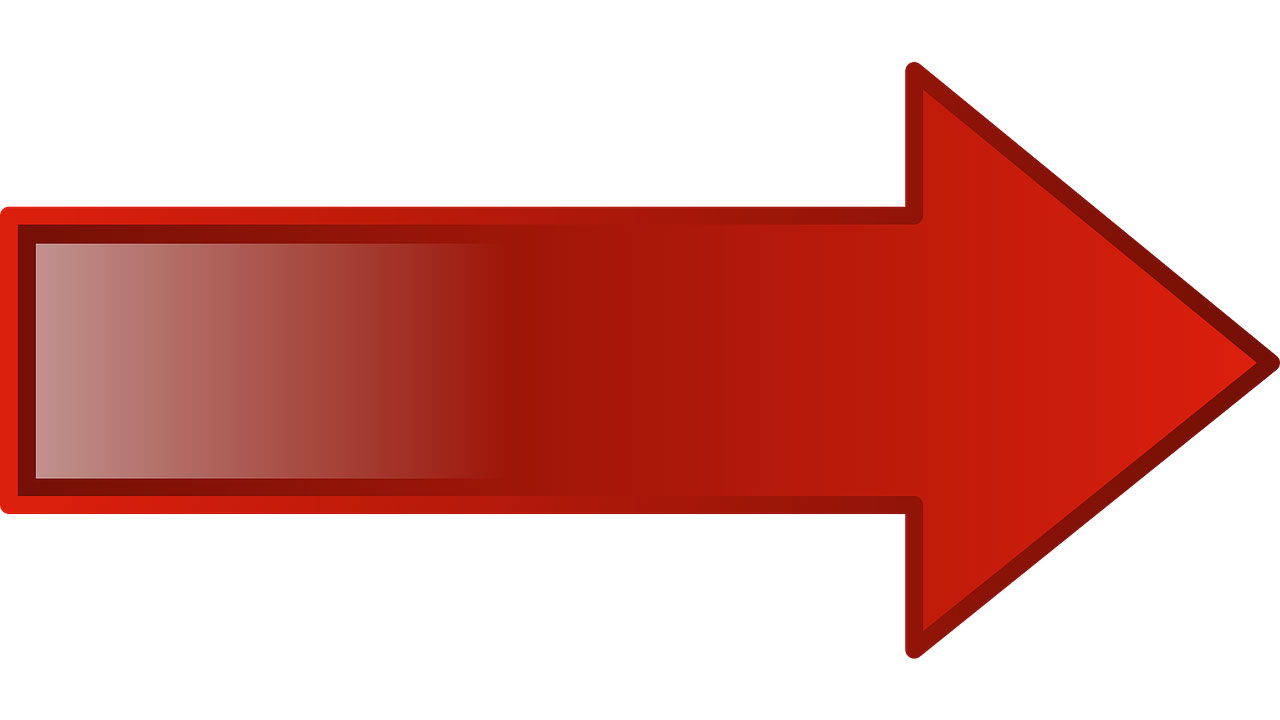 İletişim süreci
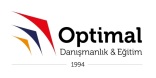 Kim                      Ne Söyledi       Hangi Yolla         Kime
İLETİŞİM SÜRECİ ve İLETİŞİMİN ÖĞELERİ
Kaynak
Alıcı
Mesaj
Kanal
Geri Bildirim
Yüz yüze iletişimde 
3 KANAL kullanılır
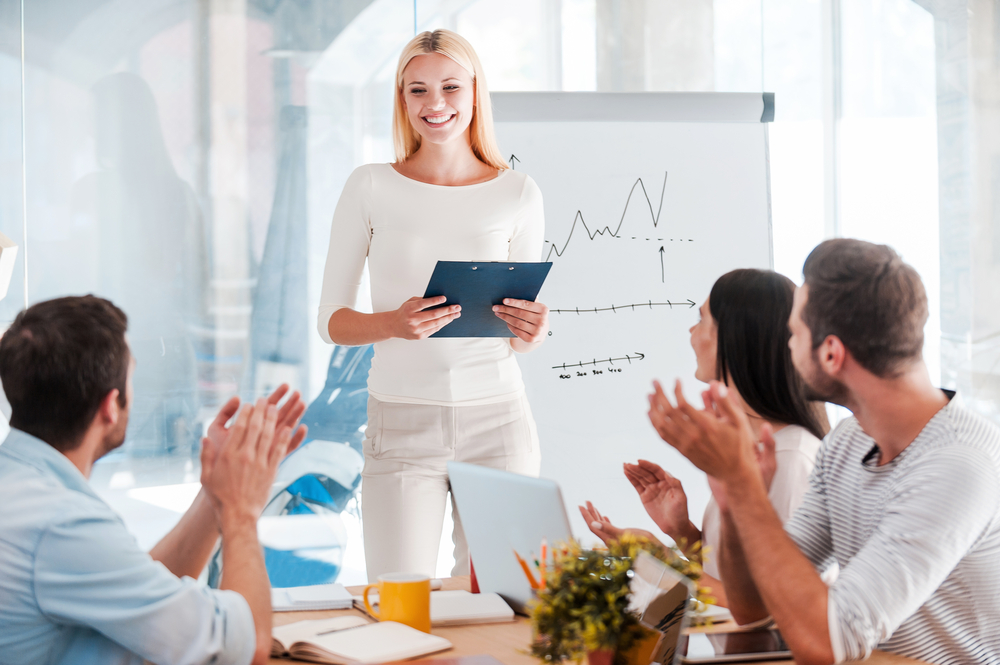 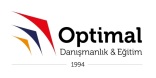 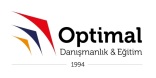 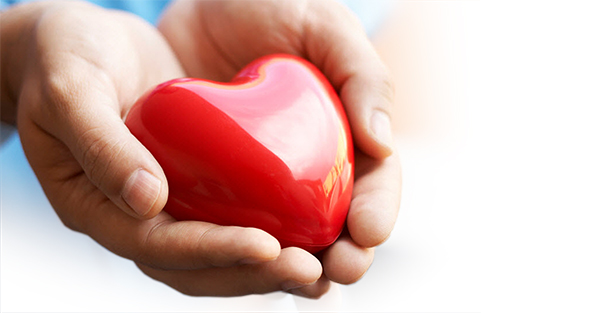 Doğallık
Samimiyet
Nezaket
Kabul etme
Saygı
Empati
Etkili iletişimin 
ön kuralları
TAKIM ÇALIŞMASI
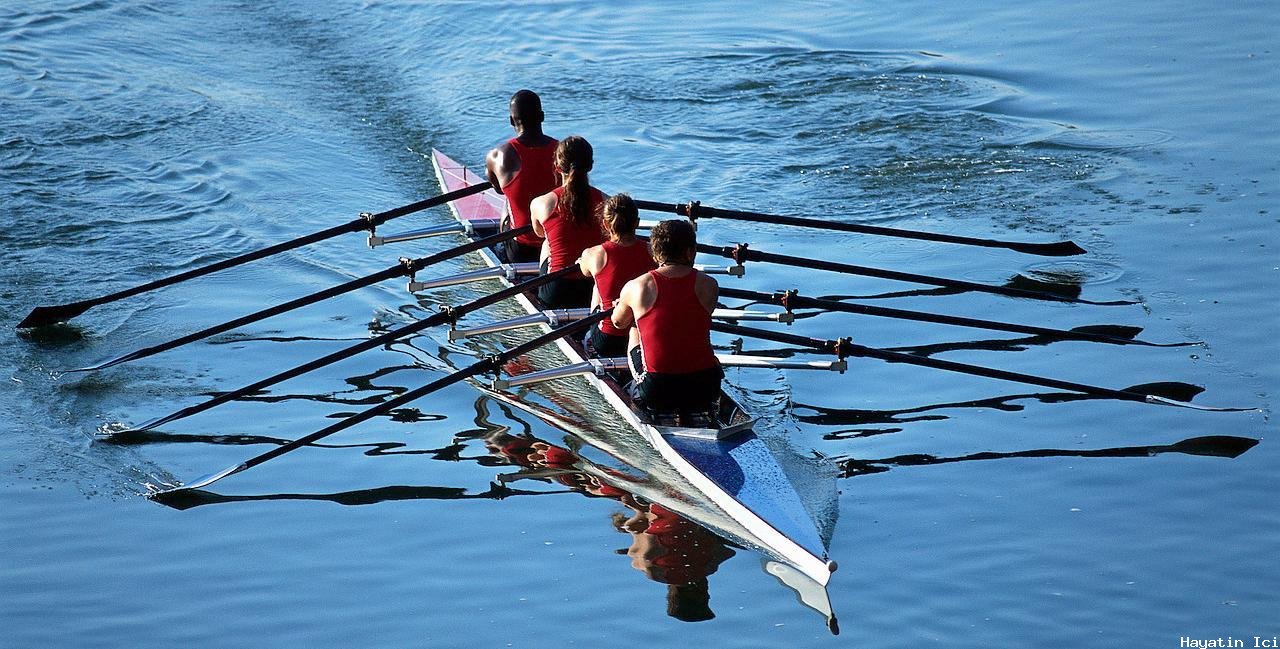 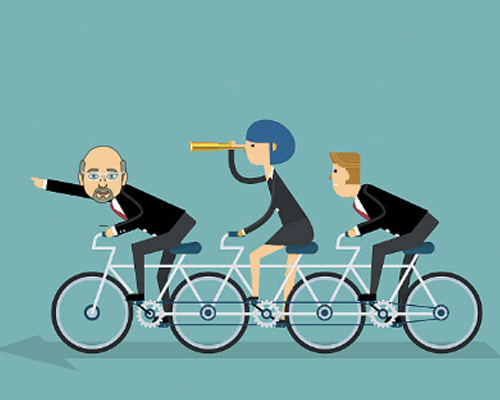 TDK’ya göre “takım” kelimesinin sözlük anlamı:
Meslek, davranış, durum vb. yönlerden birbirine uyan kimselerin oluşturduğu topluluk

Görev bakımından birbirini tamamlayan kimselerin topluluğu, grup, ekip

Birbirini tamamlayan şeylerin tümü
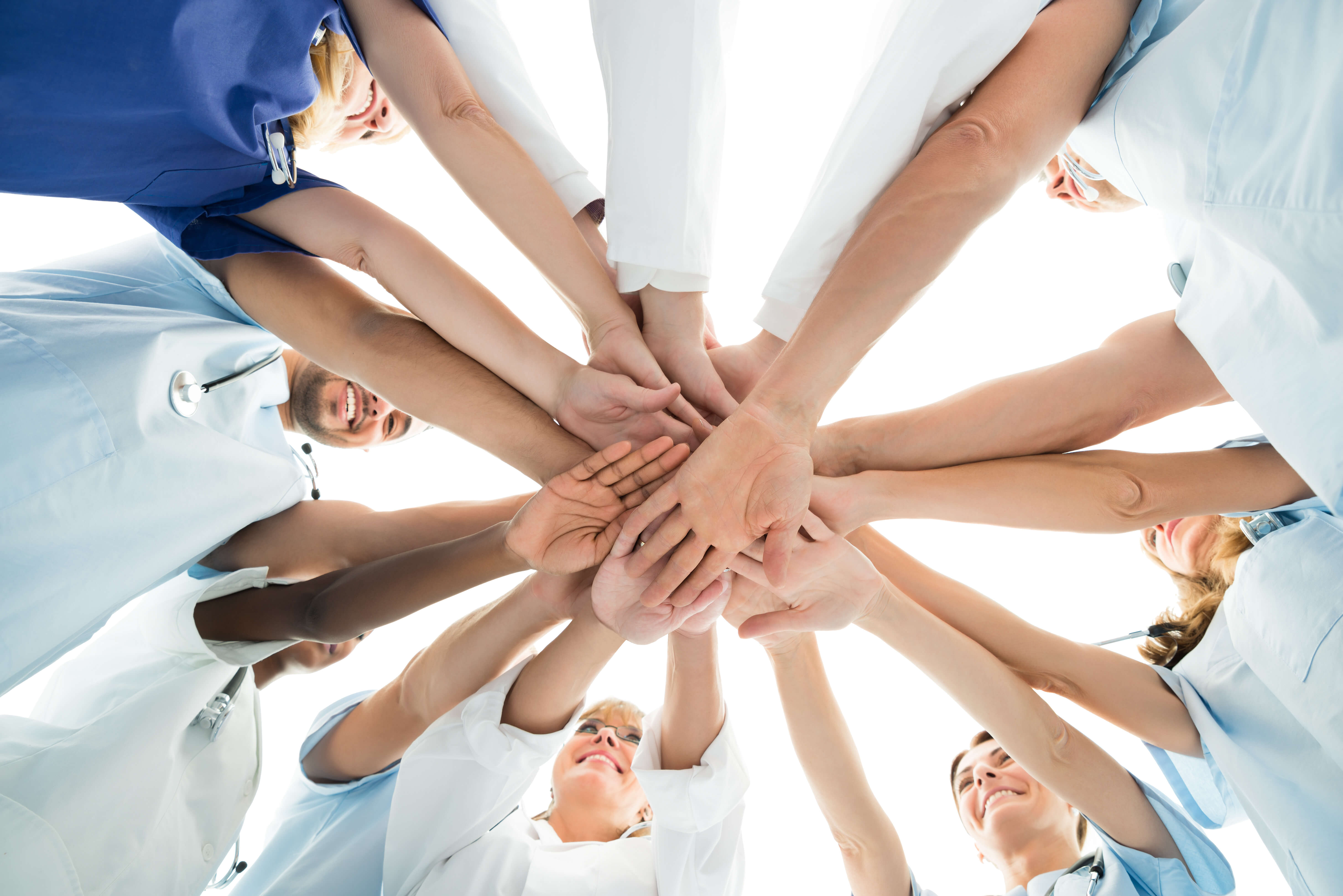 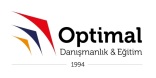 Takım çalışması, bir amacı gerçekleştirmek üzere bir araya gelmiş iki veya daha fazla kişiden oluşan bireylerin, aralarında etkileşimde bulunarak yaptıkları etkinliklere denir.
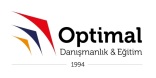 Takımlar birçok amaçla kurulurlar:

Değişimi başlatma
Değişime karşı direnci kırma
Sorunlara çözüm bulma
Çalışma ilişkilerini geliştirme
Amaçlara dönük sonuçlar elde etme
Çalışanlar için işi daha anlamlı hale getirme
Katılımcı ve paylaşımcı bir örgüt kültürü yaratma
Kaliteli hizmet sunma
Yeni stratejiler geliştirme
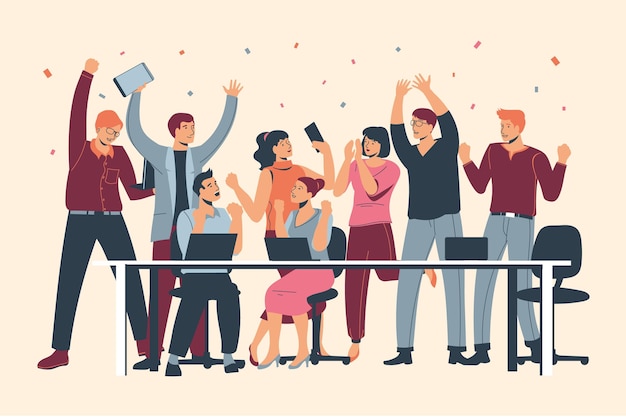 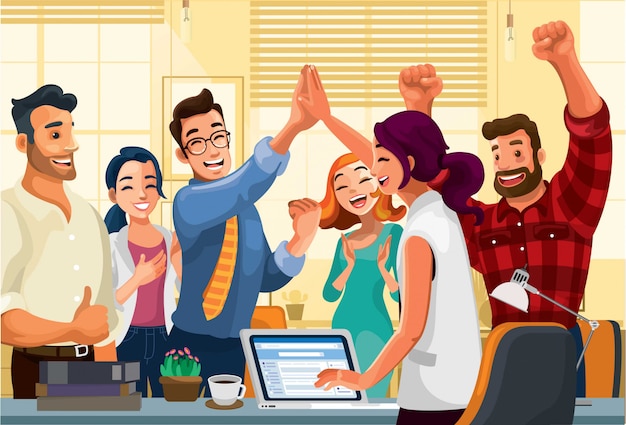 TAKIM OLMAK KOLAY MI, ZOR MU?
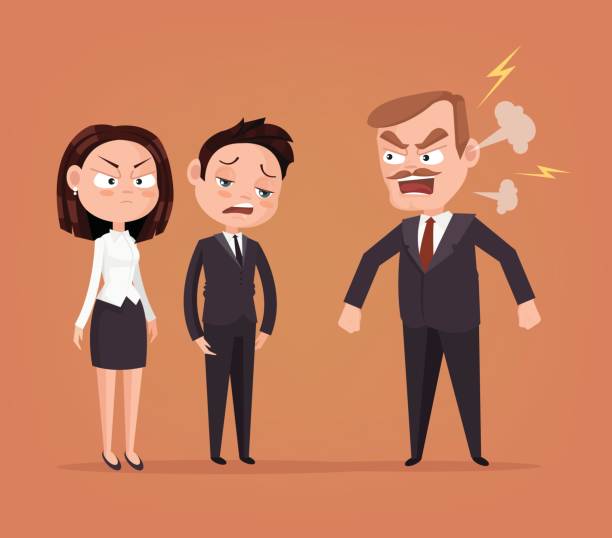 Takım olmakta zorlanma sebepleri
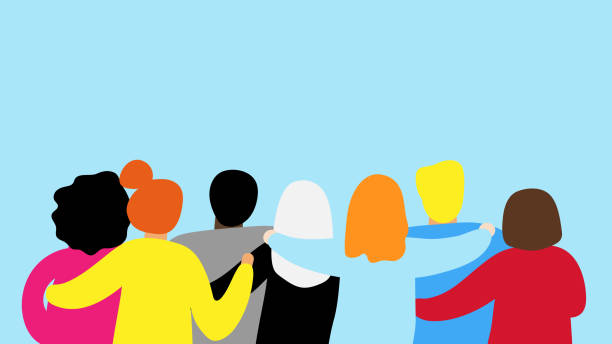 Takım çalışmasına yatkın insanların 12 özelliği
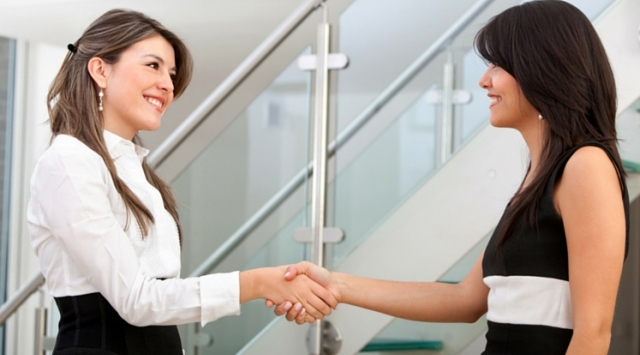 1. 
Etkin iletişim becerilerine hakim olmak
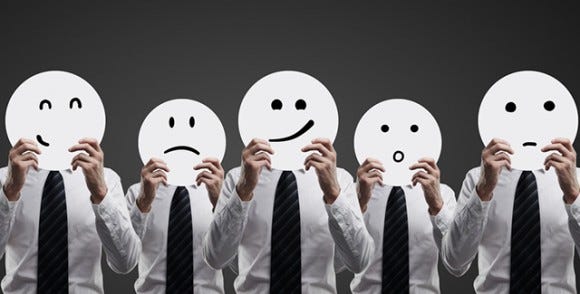 2. Kendini doğru bir şekilde ifade edebilmek
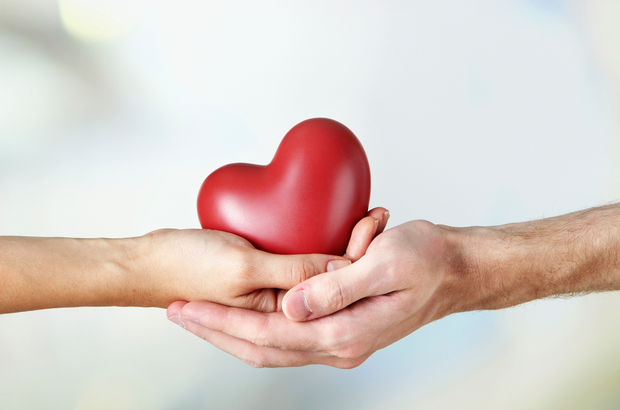 3. 
Duyarlılık
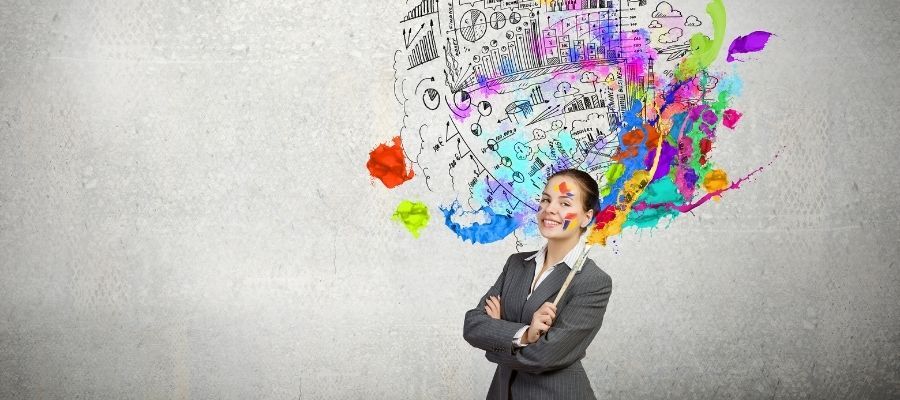 4. 
Çok çeşitli 
ve hızlı düşünebilme yeteneği
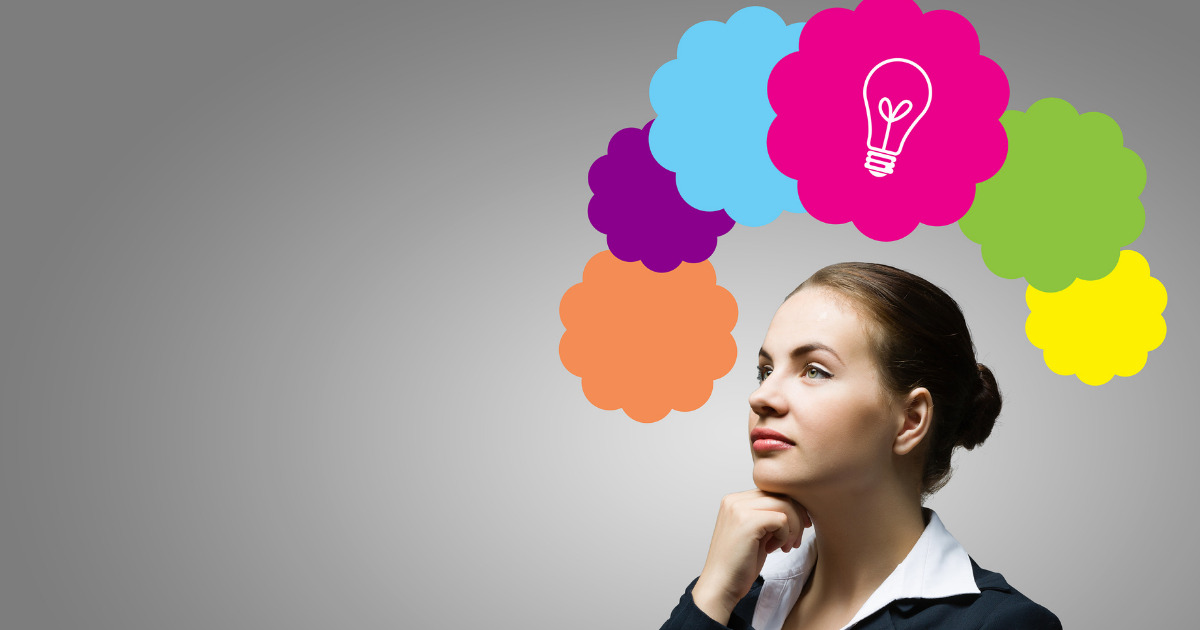 5. 
Problem çözme becerisi
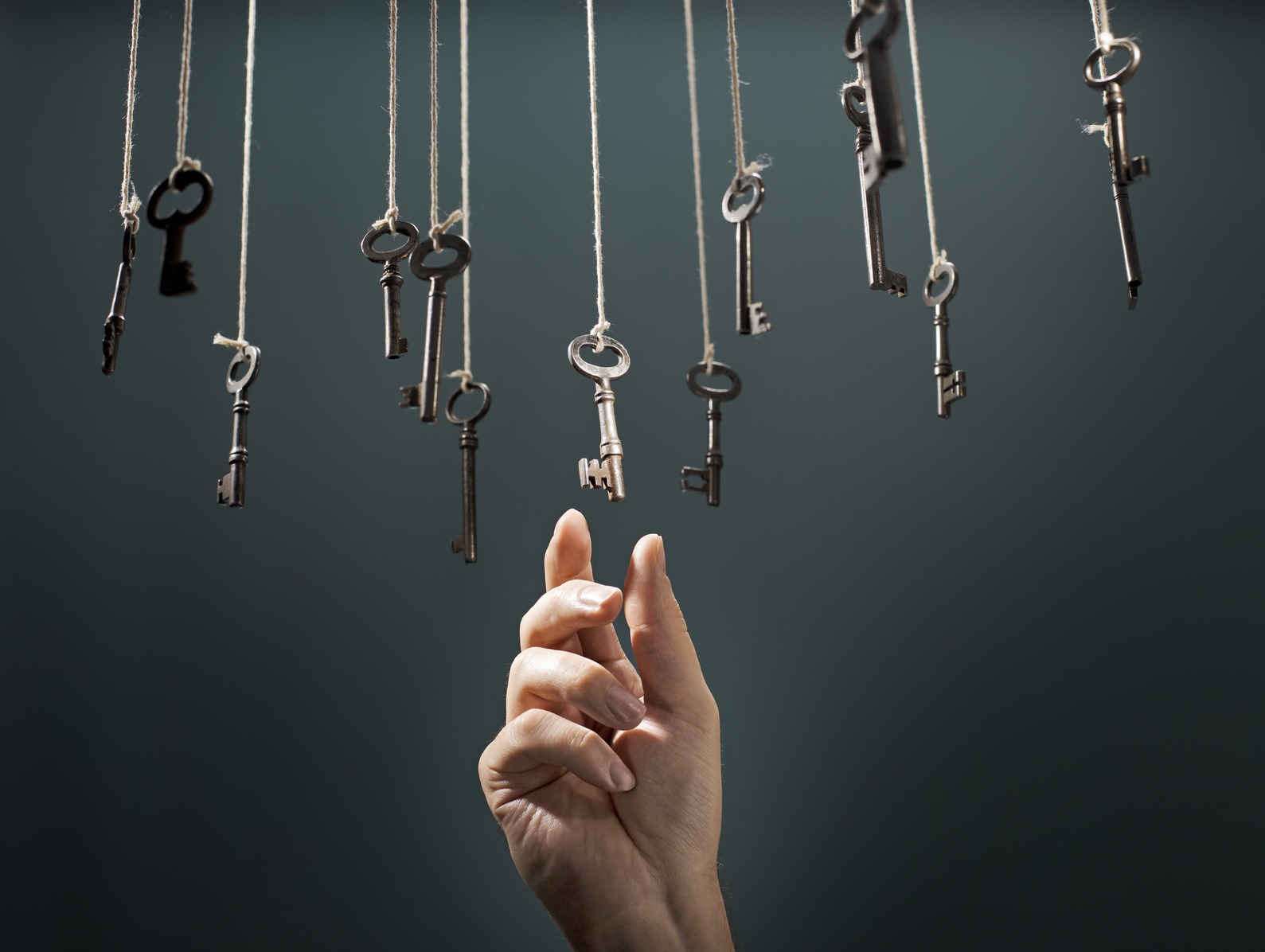 6. 
Farklı çözüm yolları üretebilmek
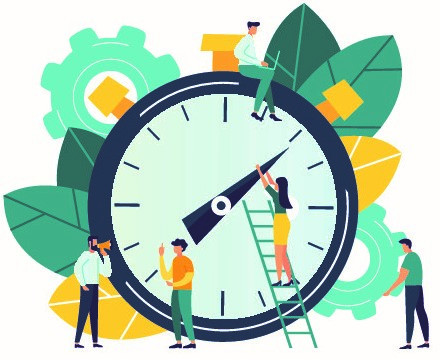 7. 
Zamanı doğru yönetmek
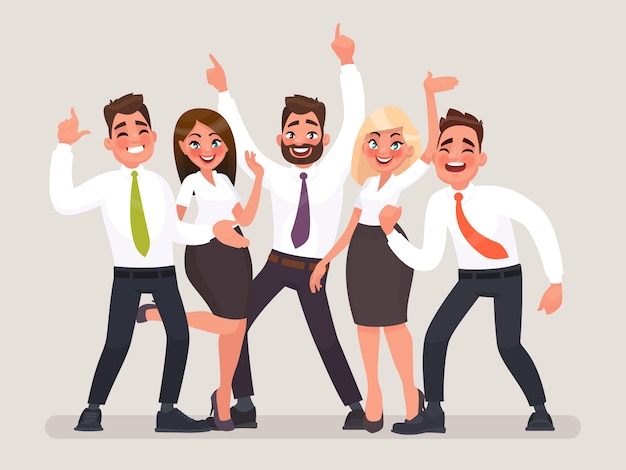 8. 
Biz bilincine sahip olmak
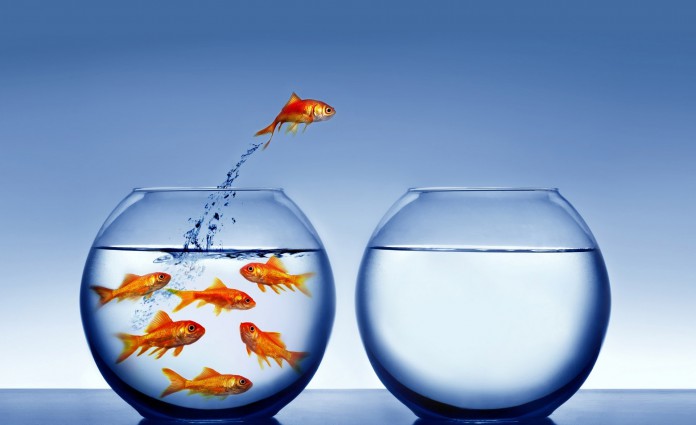 9. Yeniliklere ve değişime açık olmak
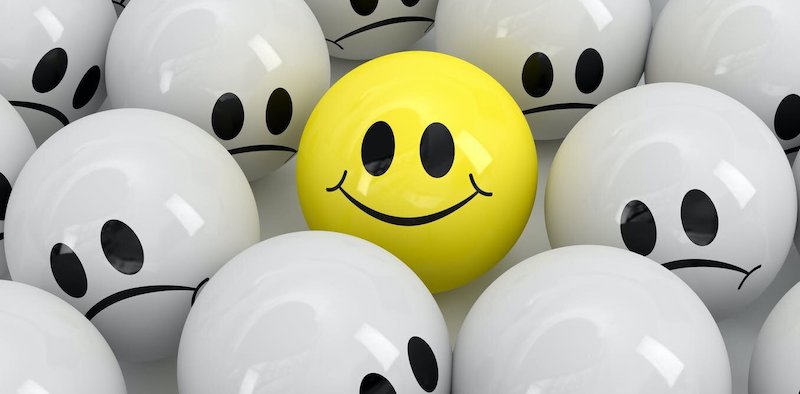 10. 
İyimserlik 
(hayata ve insanlara karşı olumlu bakış açısı)
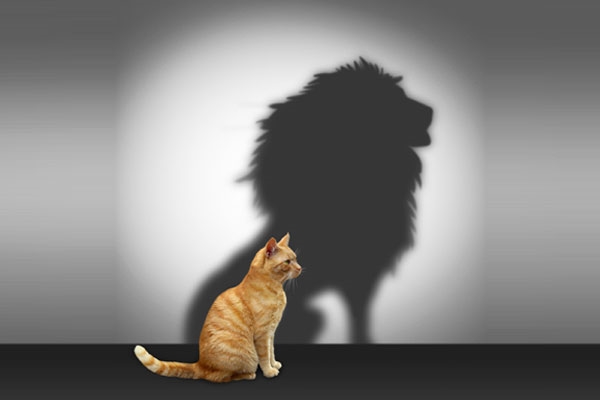 11. Yüksek 
iç motivasyon
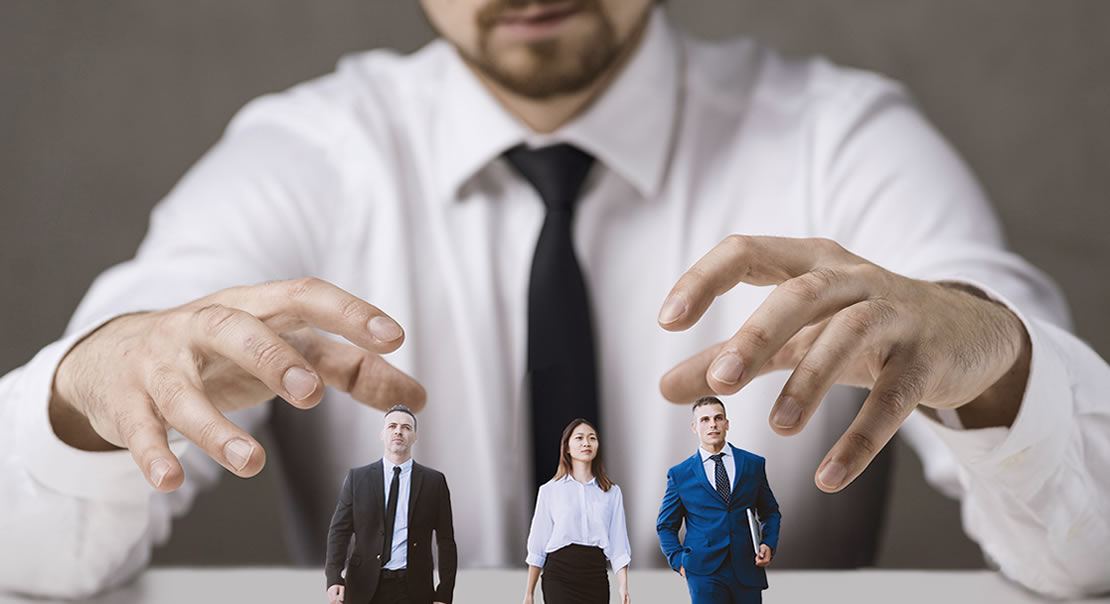 12. 
Çatışmayı yönetebilmek
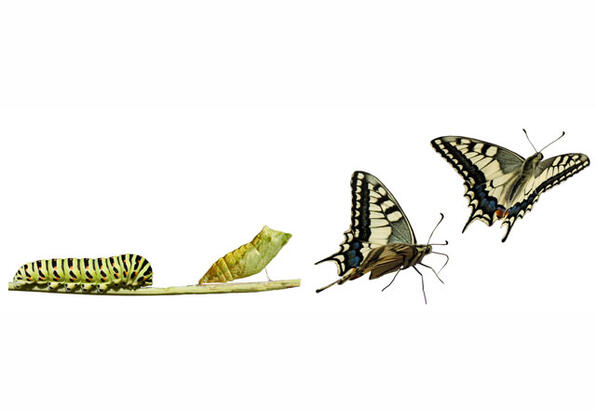 TAKIM OLMA AŞAMALARI
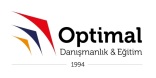 Oluşma
Çatışma
Alışma
Çalışma
TAKIM OLMA AŞAMALARI
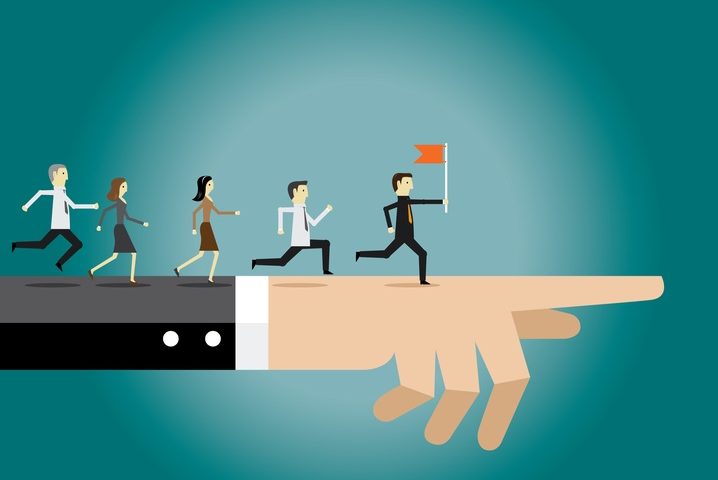 TAKIM ÇALIŞMASINDA LİDERİN ROLÜ
Takım çalışmasının kazançları
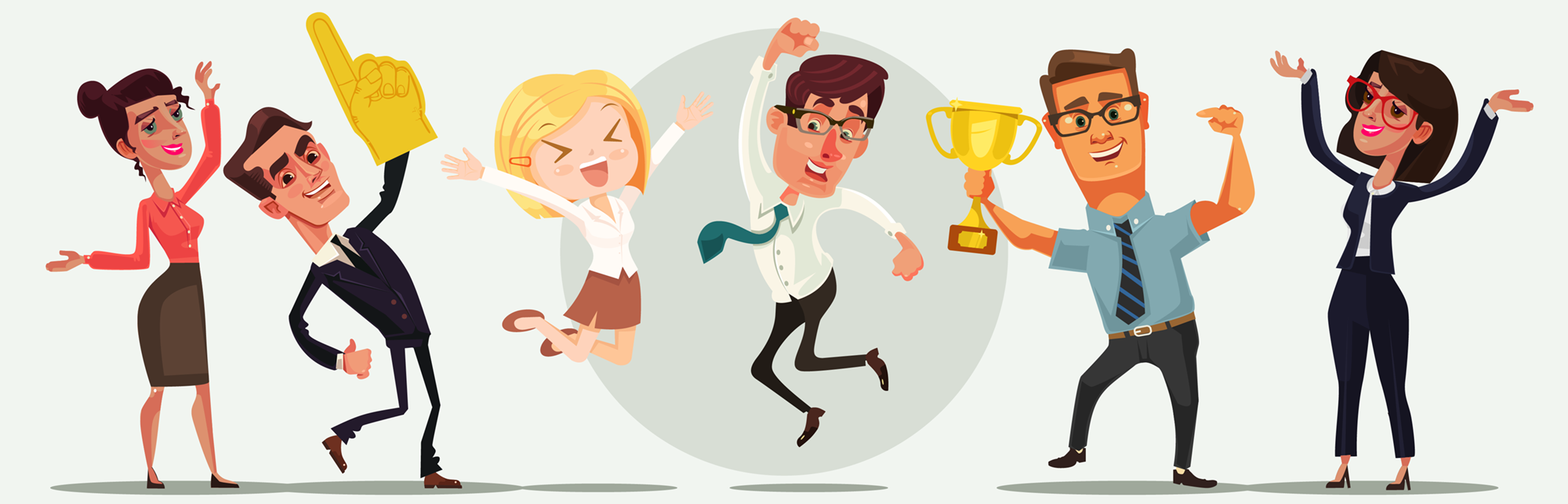 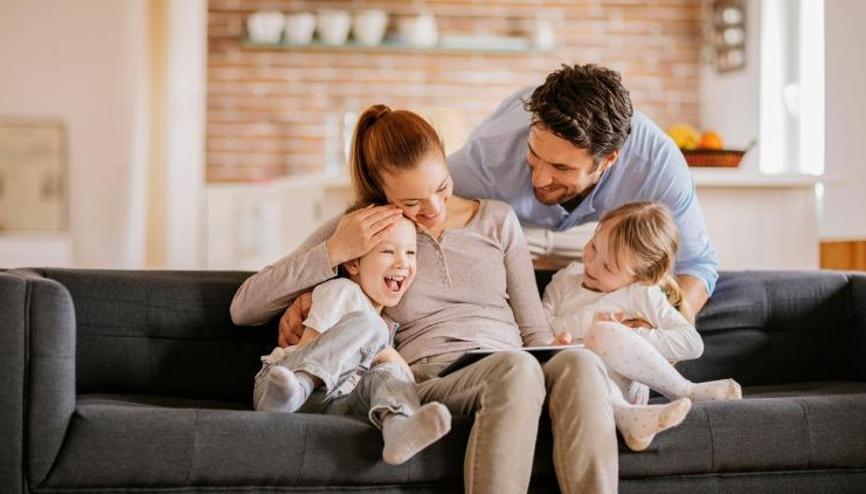 Etkili ve mutlu iletişim
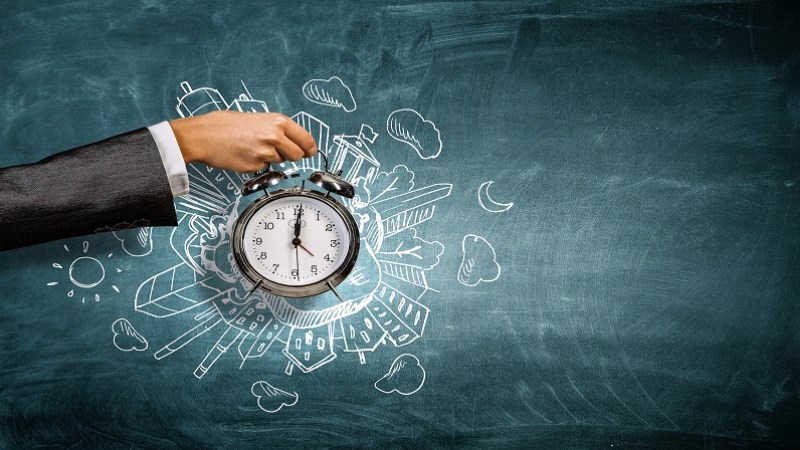 Zaman yönetimi 
ve verimlilik
Güç & Başarı
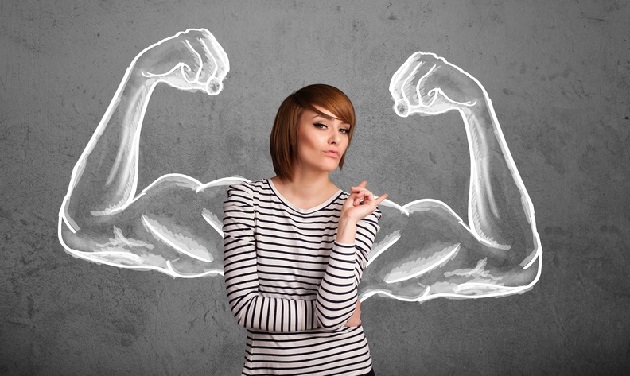 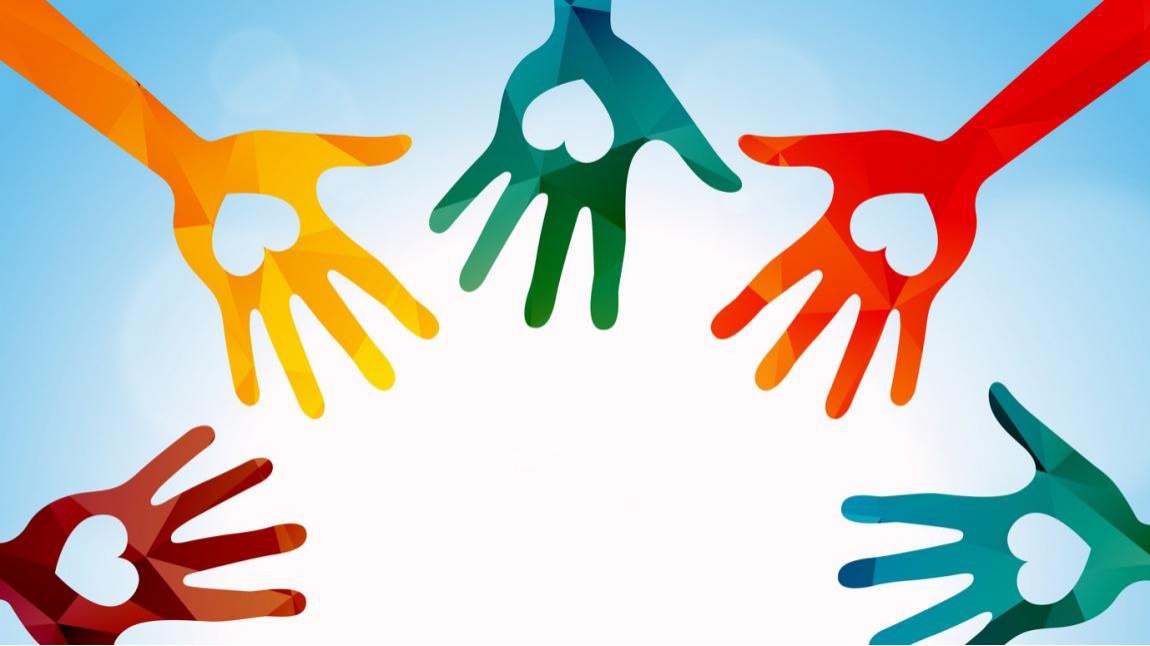 YARDIMLAŞMA
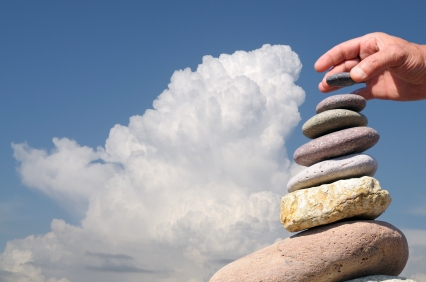 Zayıf yönlerin geliştirilmesi
Heyecan ve birlik
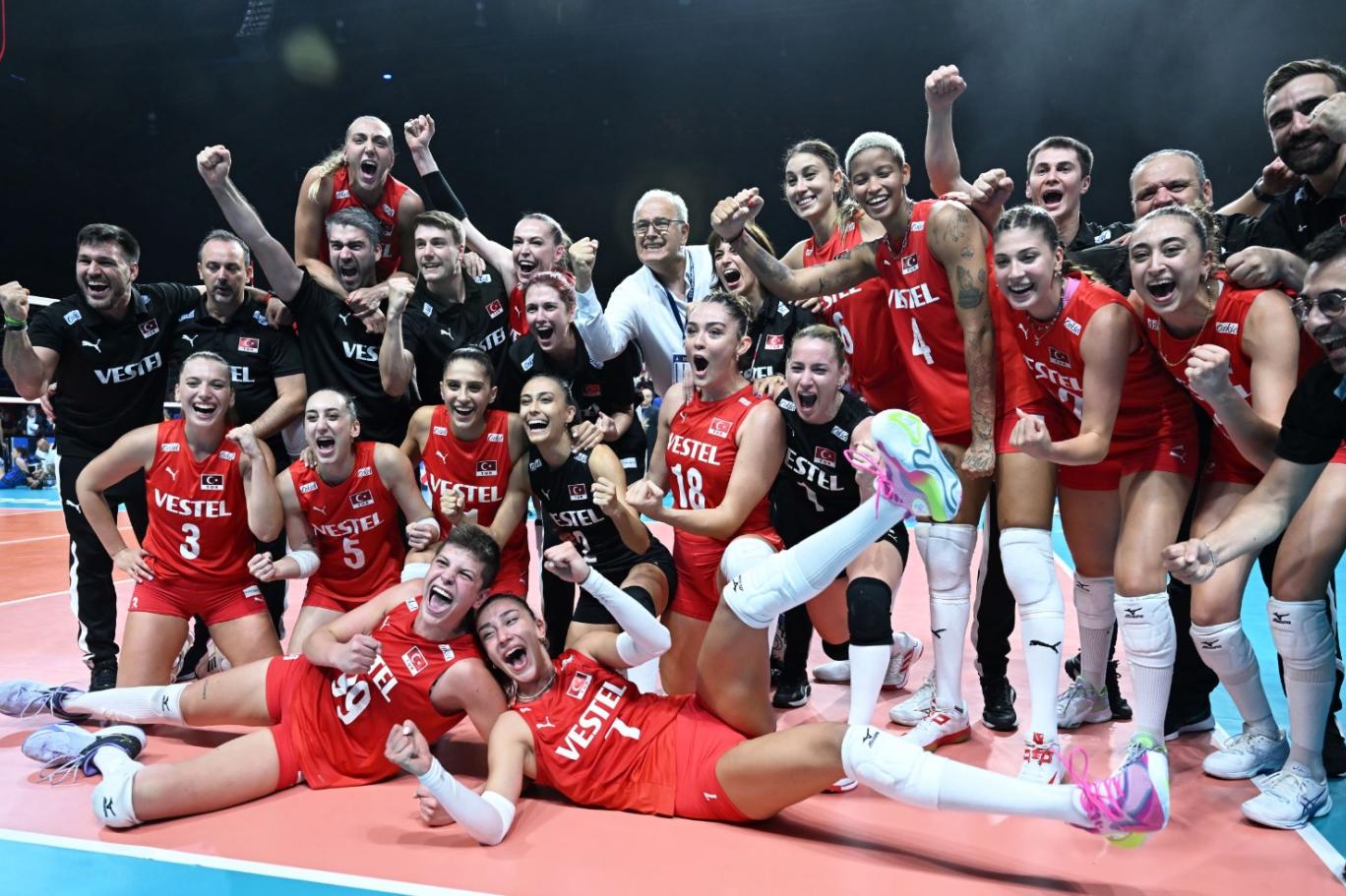 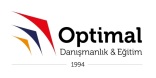 Ben değil BİZ
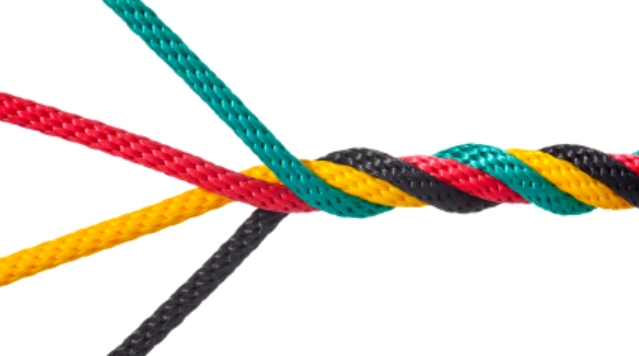 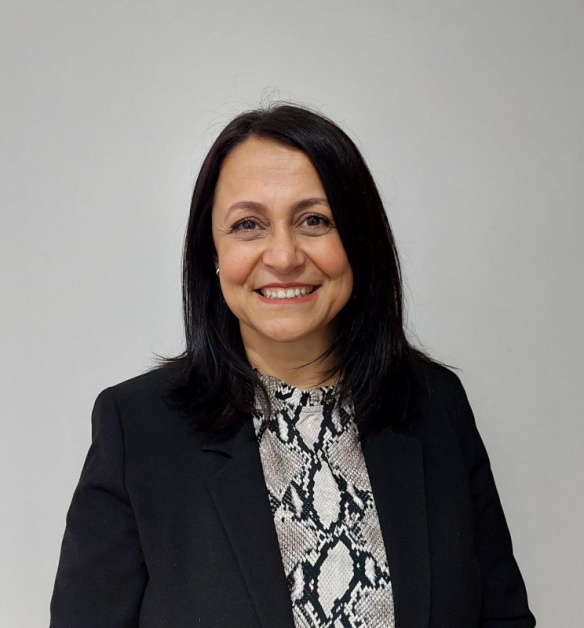 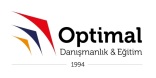 DİLEK SELÇUK
Optimal Danışmanlık
www.optimaldanismanlik.com
0542 666 61 35
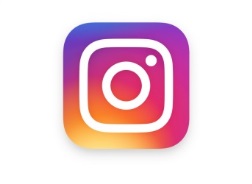 dilekselcukoptimal
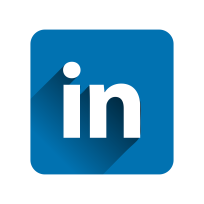 Dilek Selçuk
TEKERLEME
Sudan çıktı iki su şadısı, biri erkek şu şadısı, diğeri dişi şu şadısı.
Götür küpü, dök küpü. 
Getir küpü dök küpü.
Be birader buraya bak, başı bereli burma bıyıklı bastı bacak bayan berberiyle bizim Bedri bey birlikte bir pirinci birinci buluşta birbirine dizip Bursa pazarına indi.
Sazende Şazi ile zifos Zihni, zaman zaman sizin sokağın sağ köşesinde sinsi sinsi fiskoslaşarak, zibidi Suzi’ye sonsuz ve sorumsuz bir hayasızlıkla ikide bir sizi şikâyet ederler.